Sex 
&
Post SSRI EBM Dysfunction

David Healy

Art by Billiam James
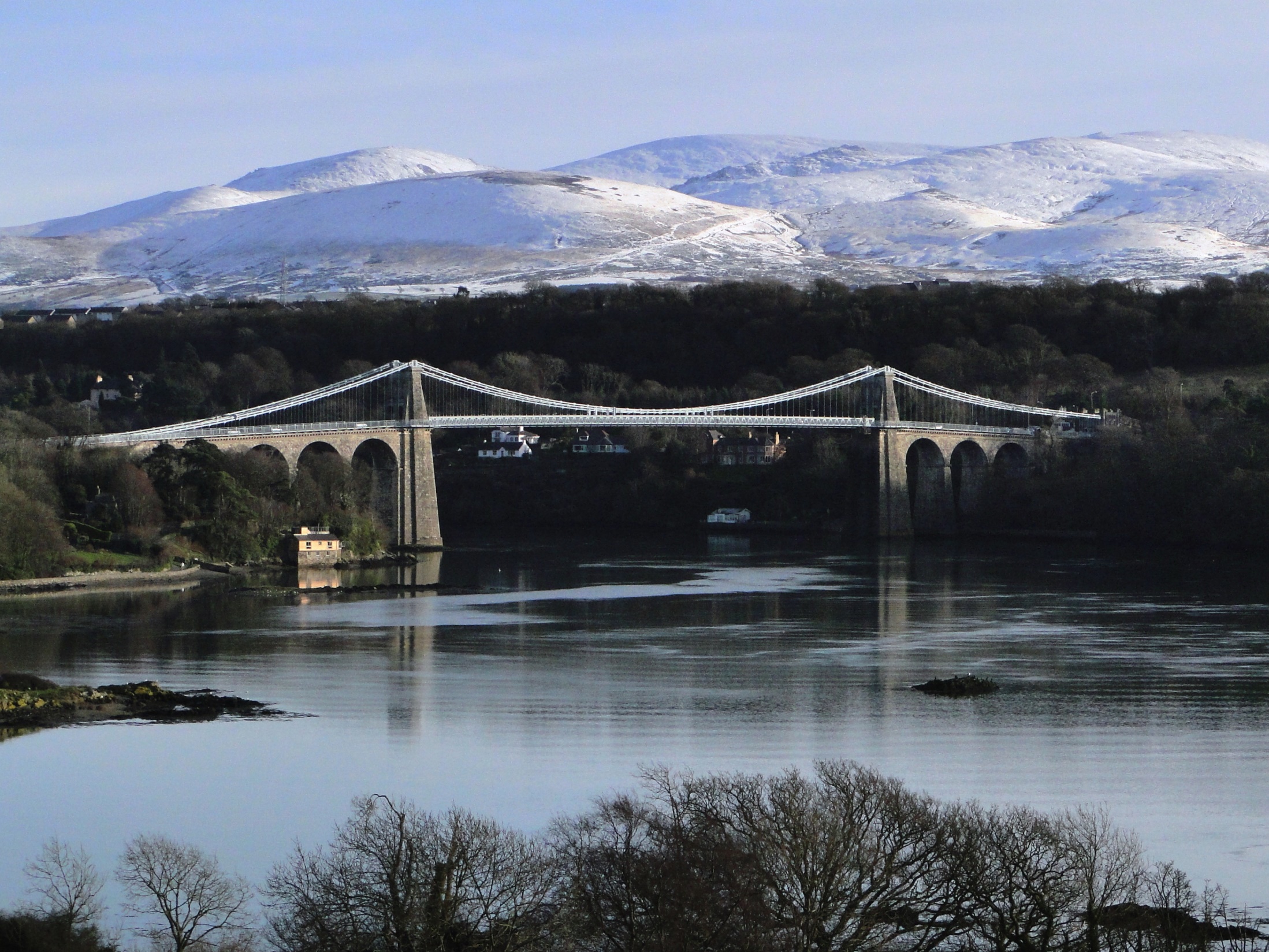 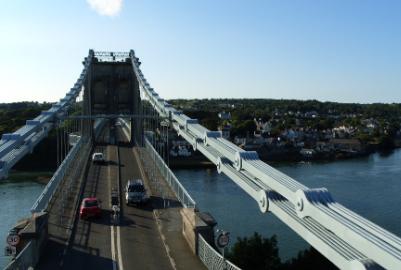 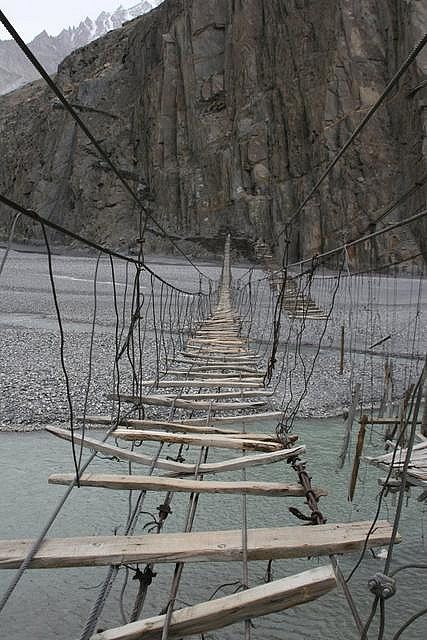 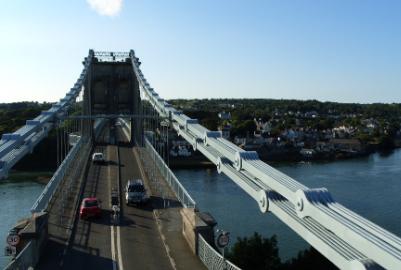 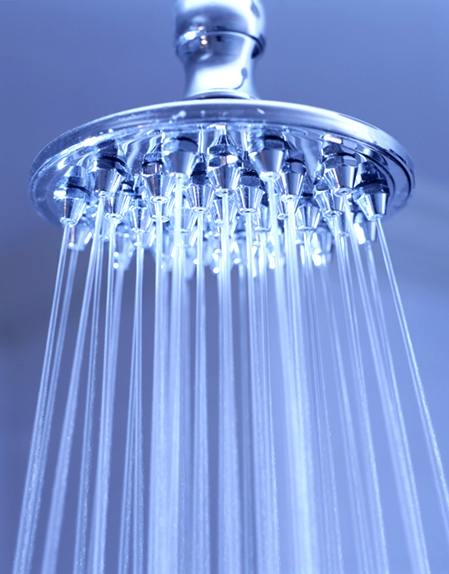 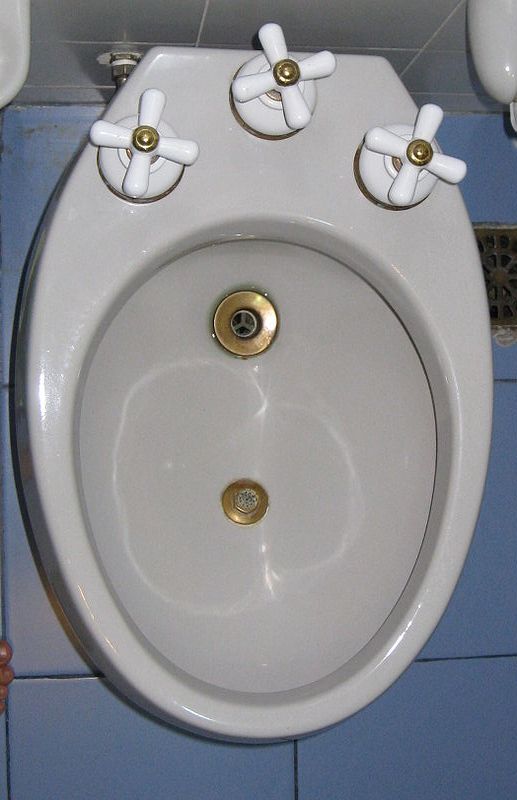 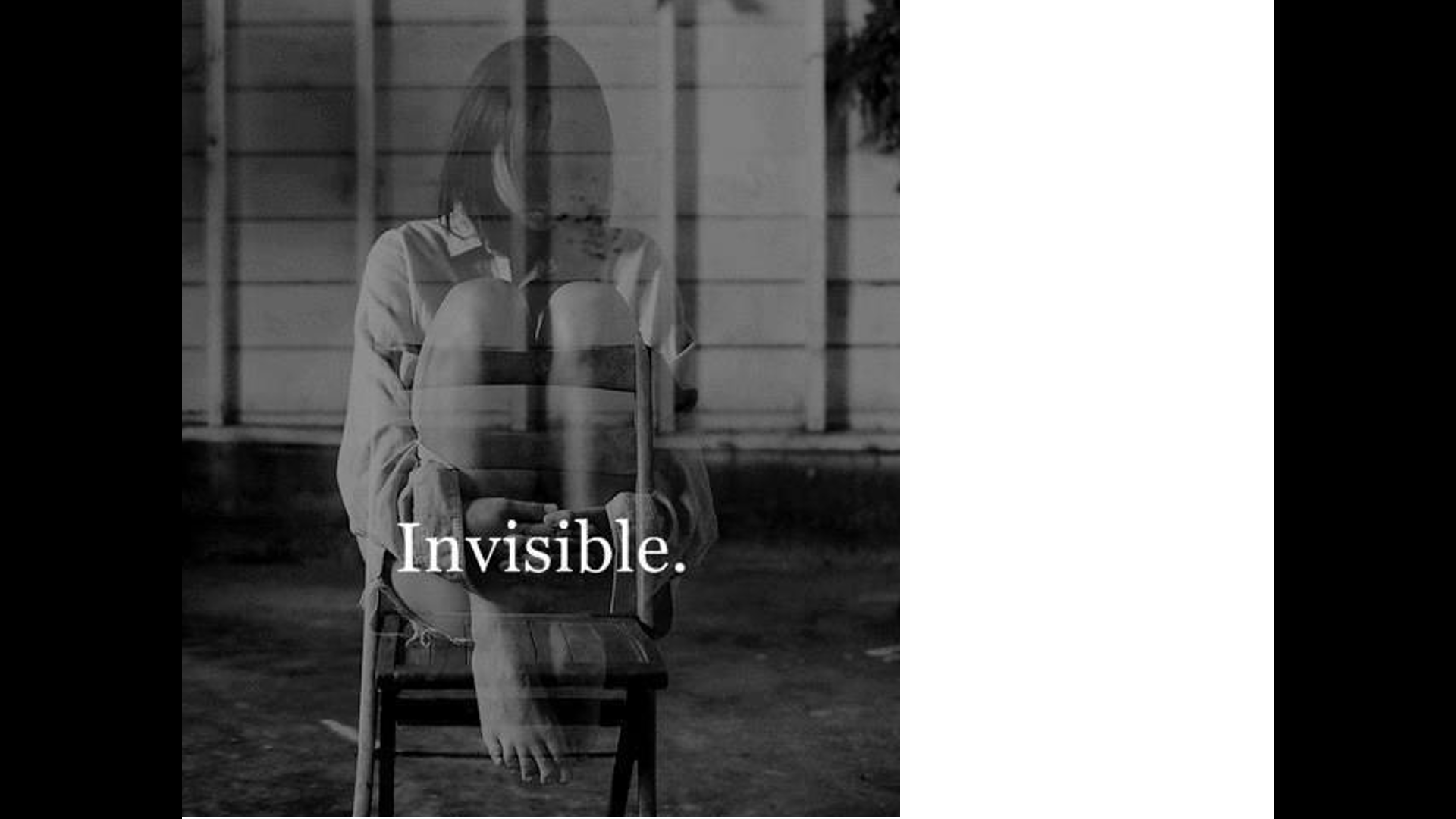 The plural of anecdotes is not data

Journals Changed
Drugs Bulletins Changed
Guidelines - Benefits

Harms Vanished
The Scientific Task
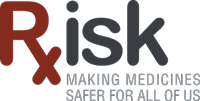 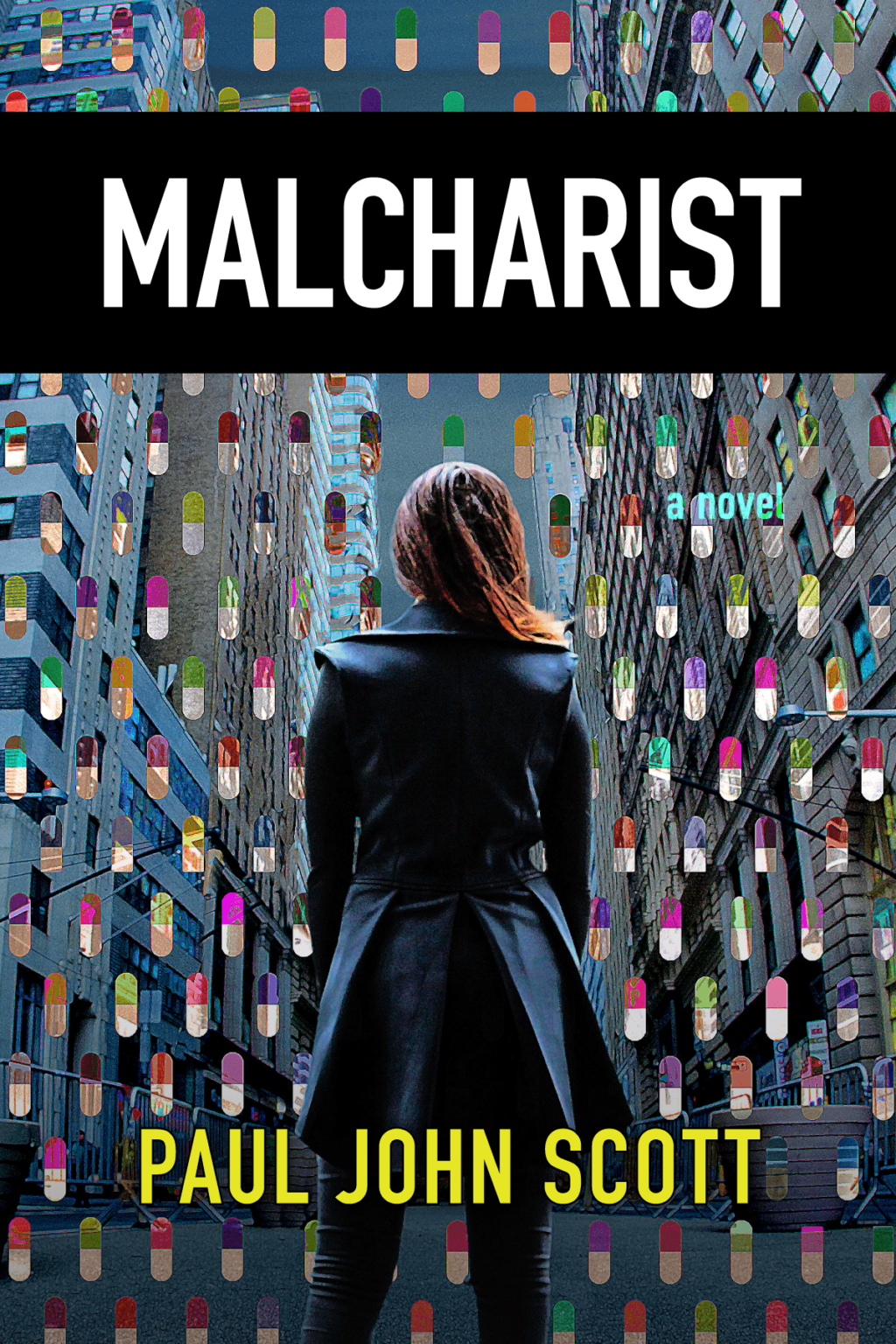 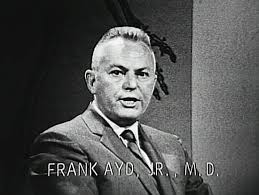 AMITRIPTYLINE 

1960
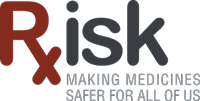 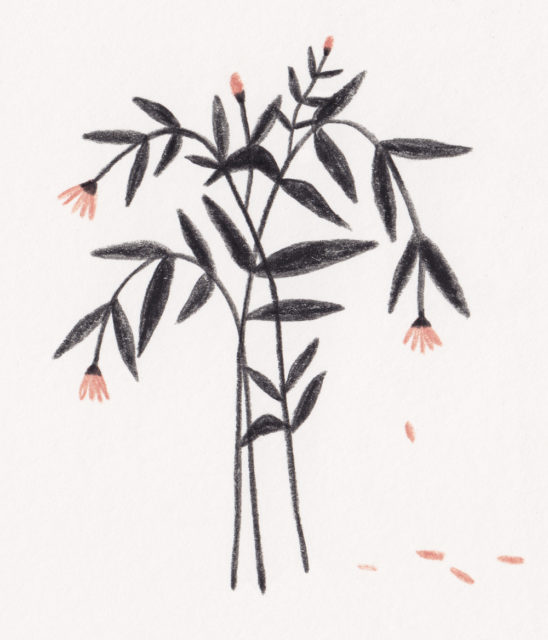 SSRIs
GABAPENTIN
OPIOIDS
BOTOX
LIDOCAINE
LEUPROLIDE

PELVIC PHYSIOTHERAPY
ICE

CLITORIDECTOMY 
PUDENDAL NERVE ABLATION
TENS
TMS
ECT
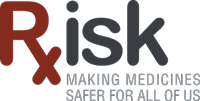 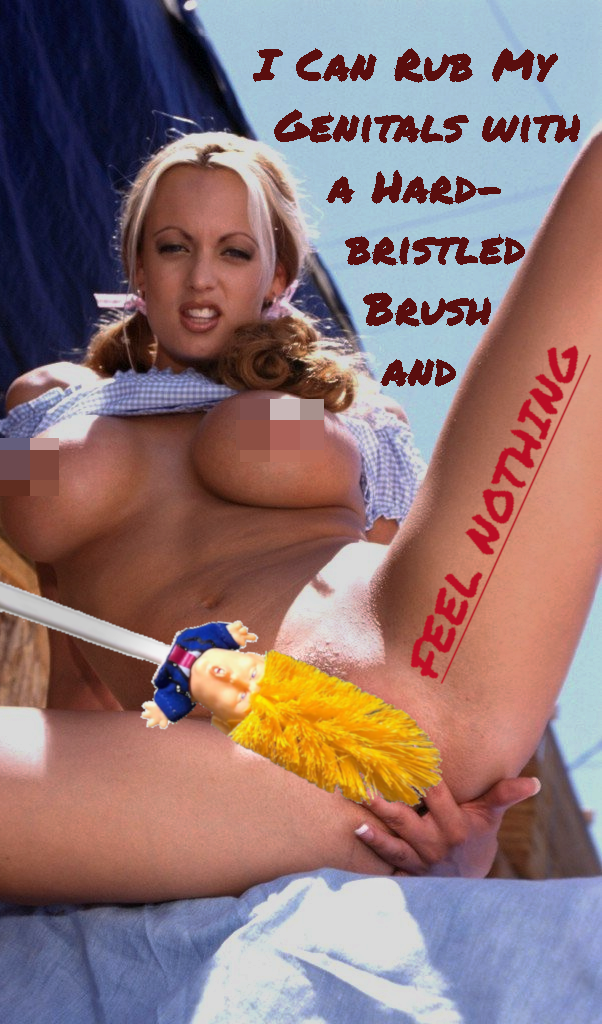 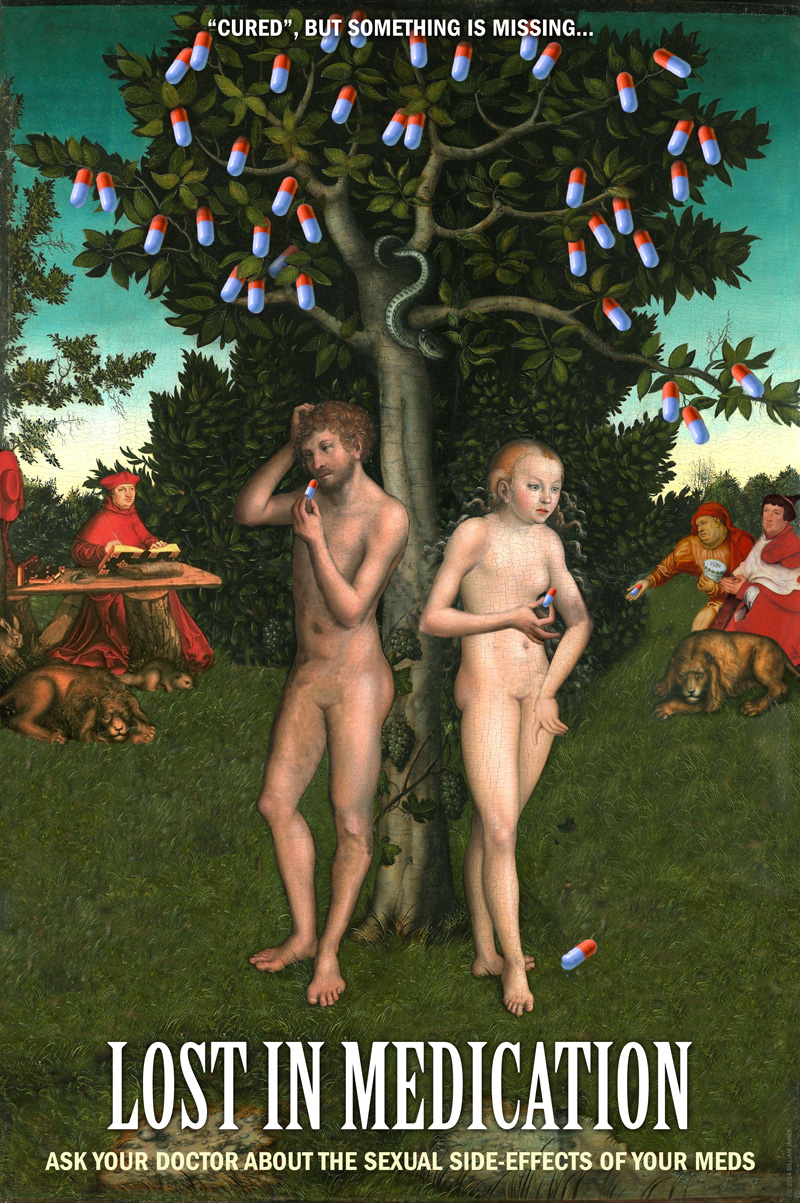 I took Finasteride for 16 years without any side-effects. Stopped 7 months ago and all hell broke loose. Some of the side-effects I got are no libido, cold testicles, pain around penis and anus, erectile dysfunction, tingling, numbness... 

life is not very good these days.
 
I am married with beautiful children. They have lost their father. If I can do anything 
to help don’t hesitate to get in touch.
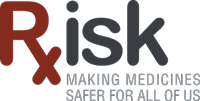 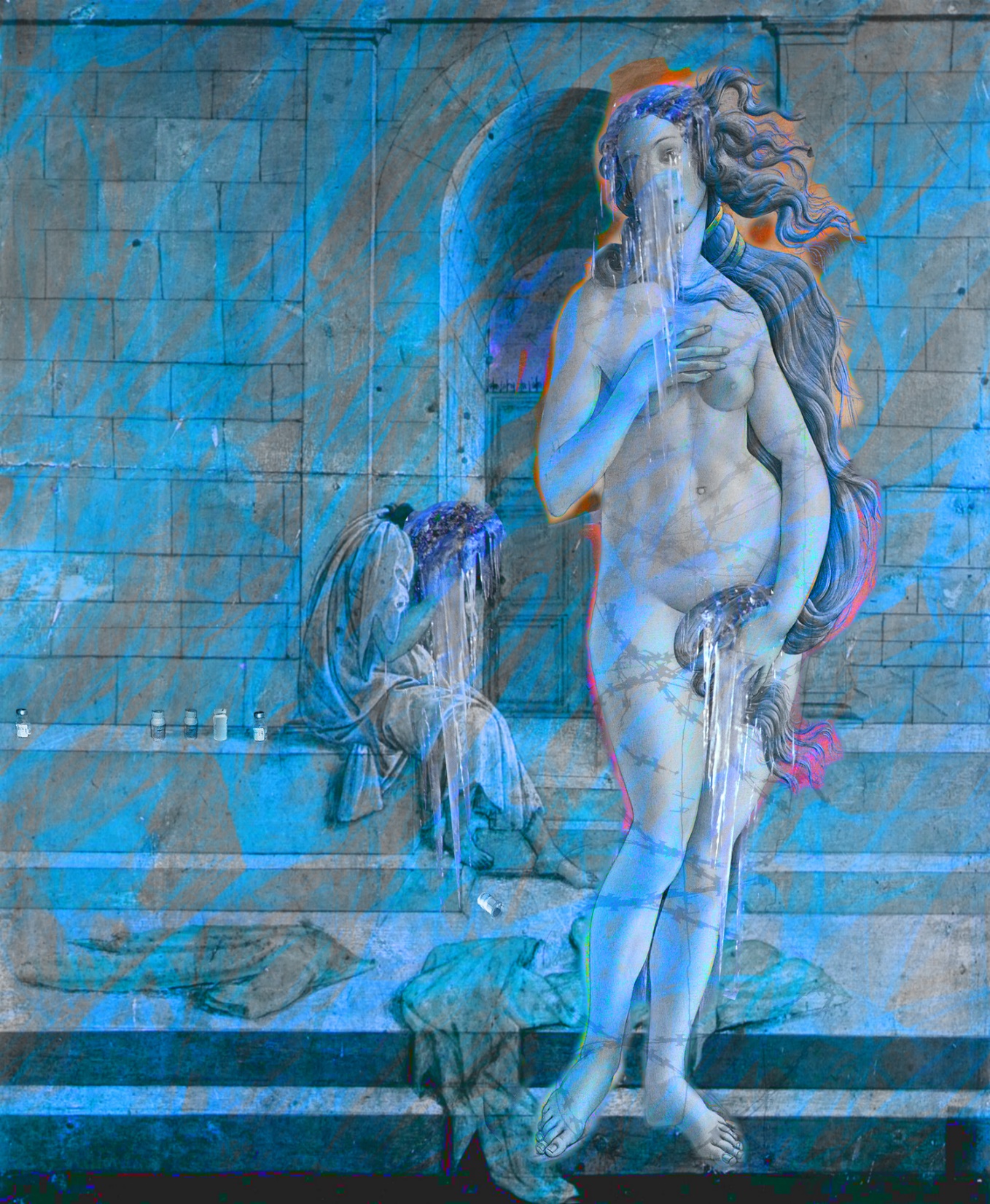 Genital Numbing
Muted Orgasm
Loss of Function
Loss of Libido

Emotional Disconnection


Post-Finasteride Syndrome
PFS – 2011
Post Retinoid Syndrome
PRSD 2014
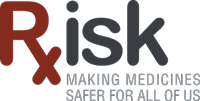 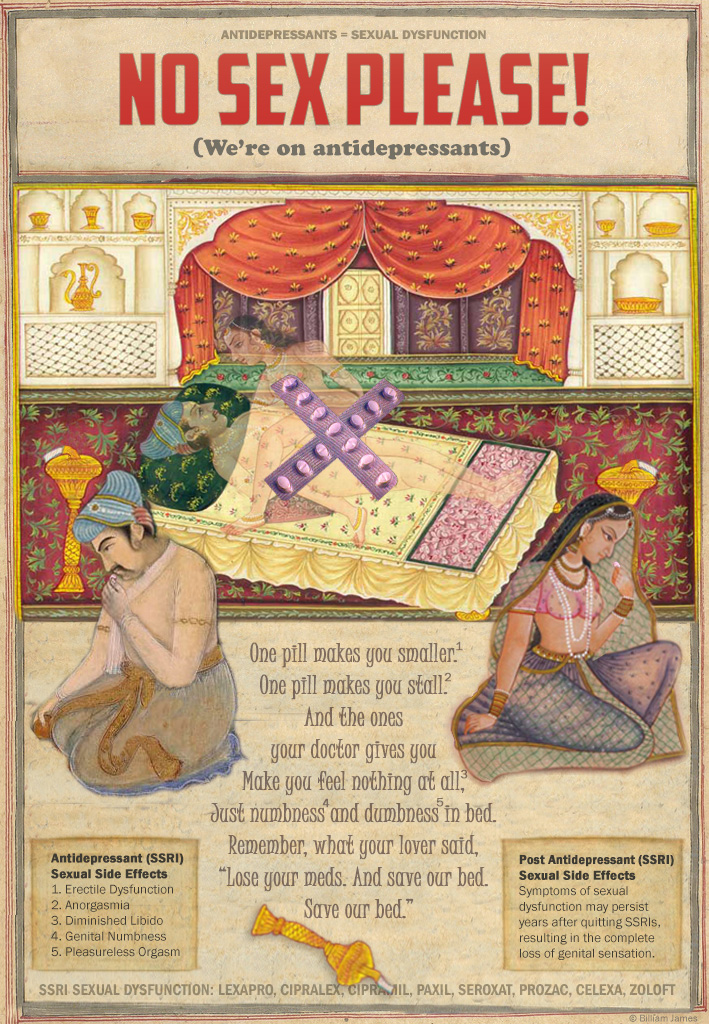 Medical Assistance in Dying (MAiD)

RxISK Prize

Nobel Prize 

Sex and EBM
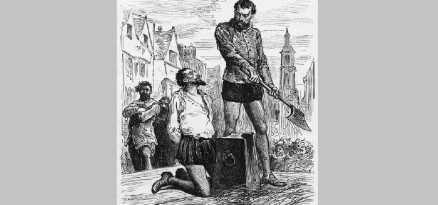 WALTER RALEIGH
1618


Hearsay
Anecdotes
EMA
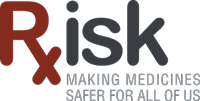 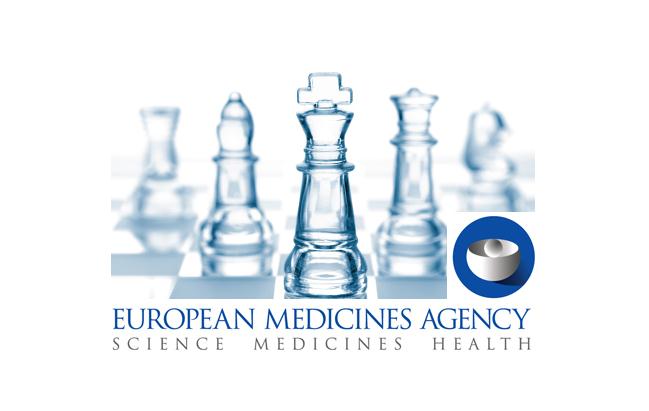 PETITION

RISK
BENEFIT 

RCTs
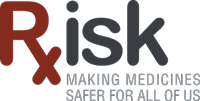 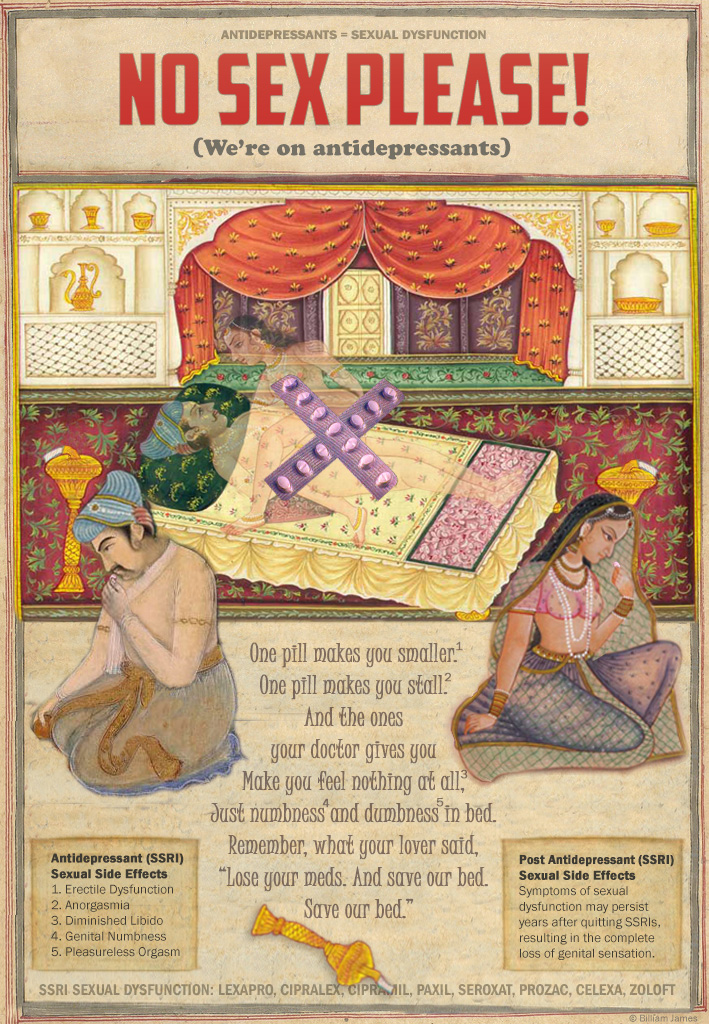 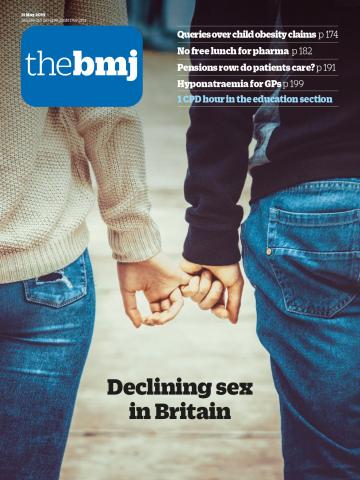 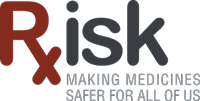 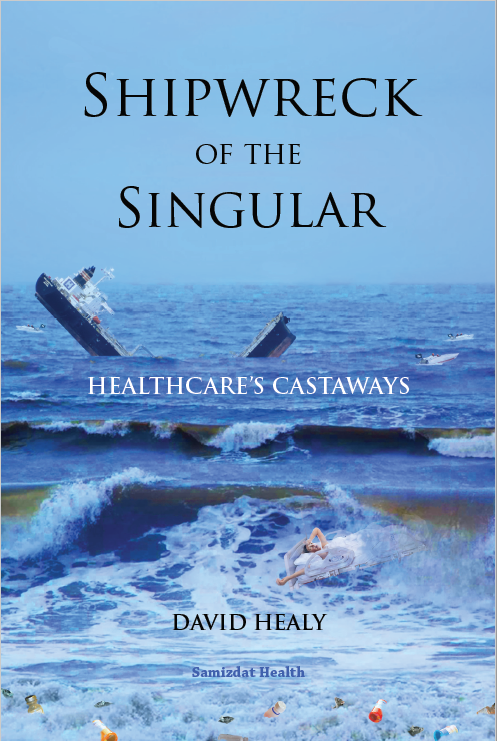 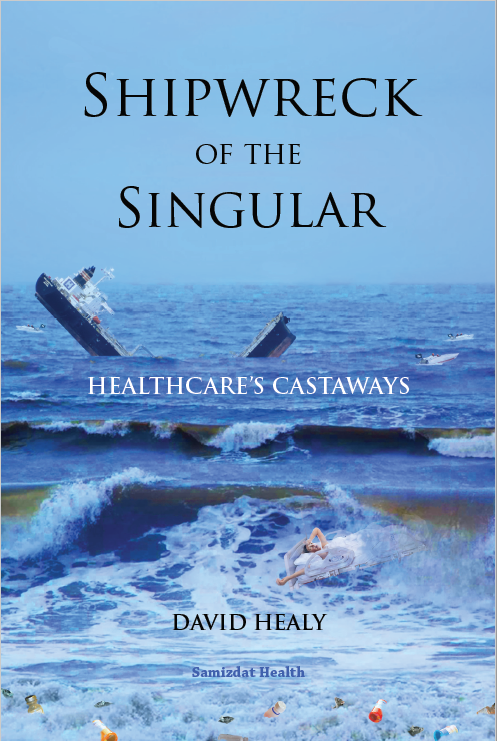 Life is a Bidet, Old Chum, 
Come to the Bidet
A Spectre is haunting Europe… the spectre of dissent

You do not become a ‘dissident’ 
just because you decide one day to take up this most unusual career. 
You are thrown into it by your personal sense of responsibility… 
You are cast out of the existing structures and placed in a position of conflict with them. 
It begins as an attempt to do your work well 
and ends with being branded an enemy of society. … 
The dissident is not seeking power. 
He has no desire for office and does not gather votes. 
He does not attempt to charm the public. 
He offers nothing and promises nothing. 
He can offer, if anything, only his own skin—
He offers it solely because he has no other way of affirming the truth he stands for. 
His actions simply articulate his dignity as a citizen, regardless of the cost.


Vaclav Havel, The Power of the Powerless, 1978
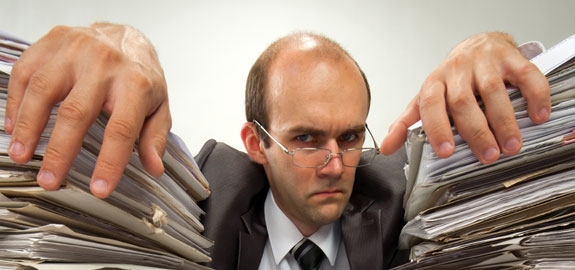 You can lead a Bureaucrat to Paper
But you can’t make him think